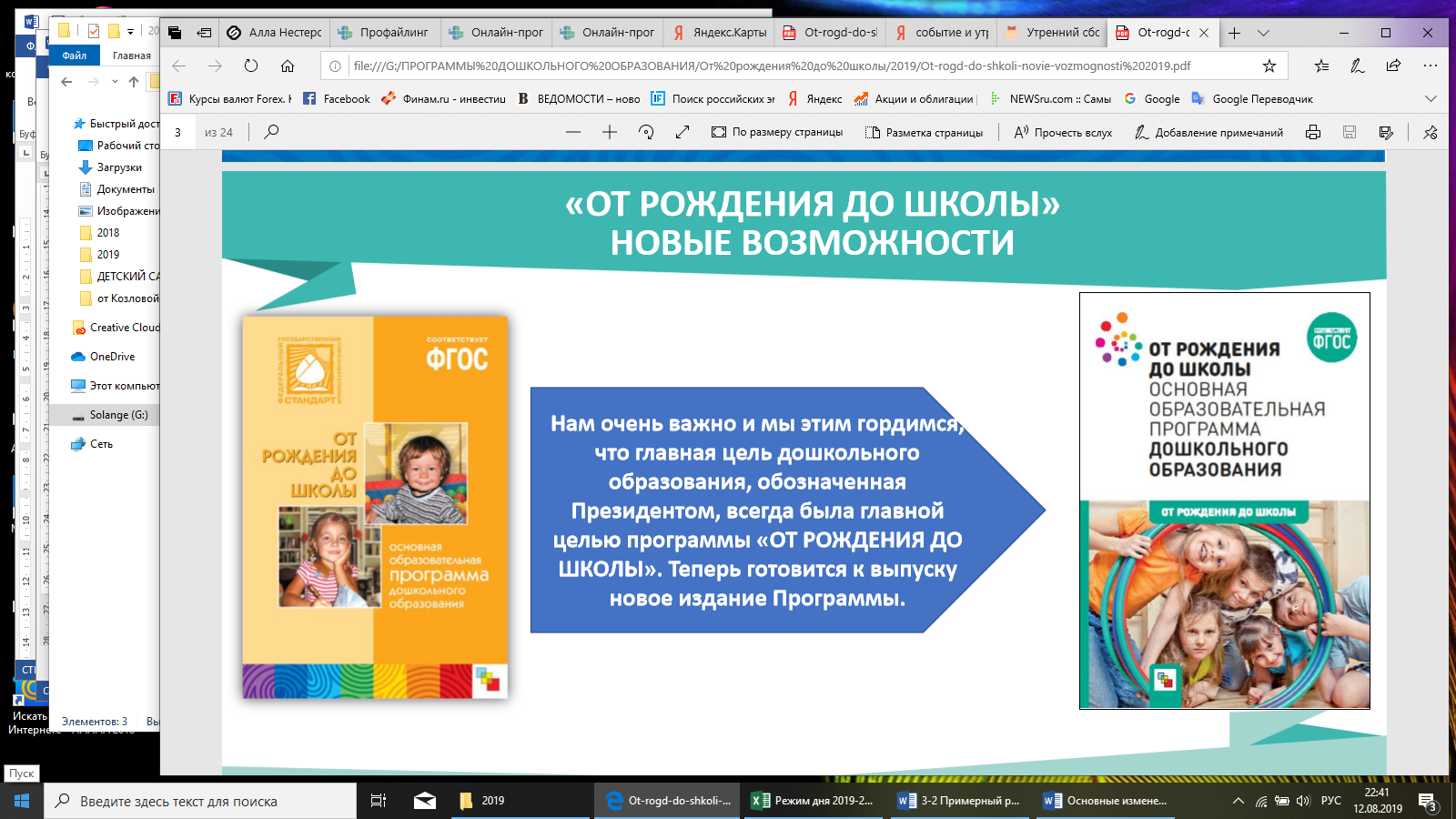 Сентябрь 2019
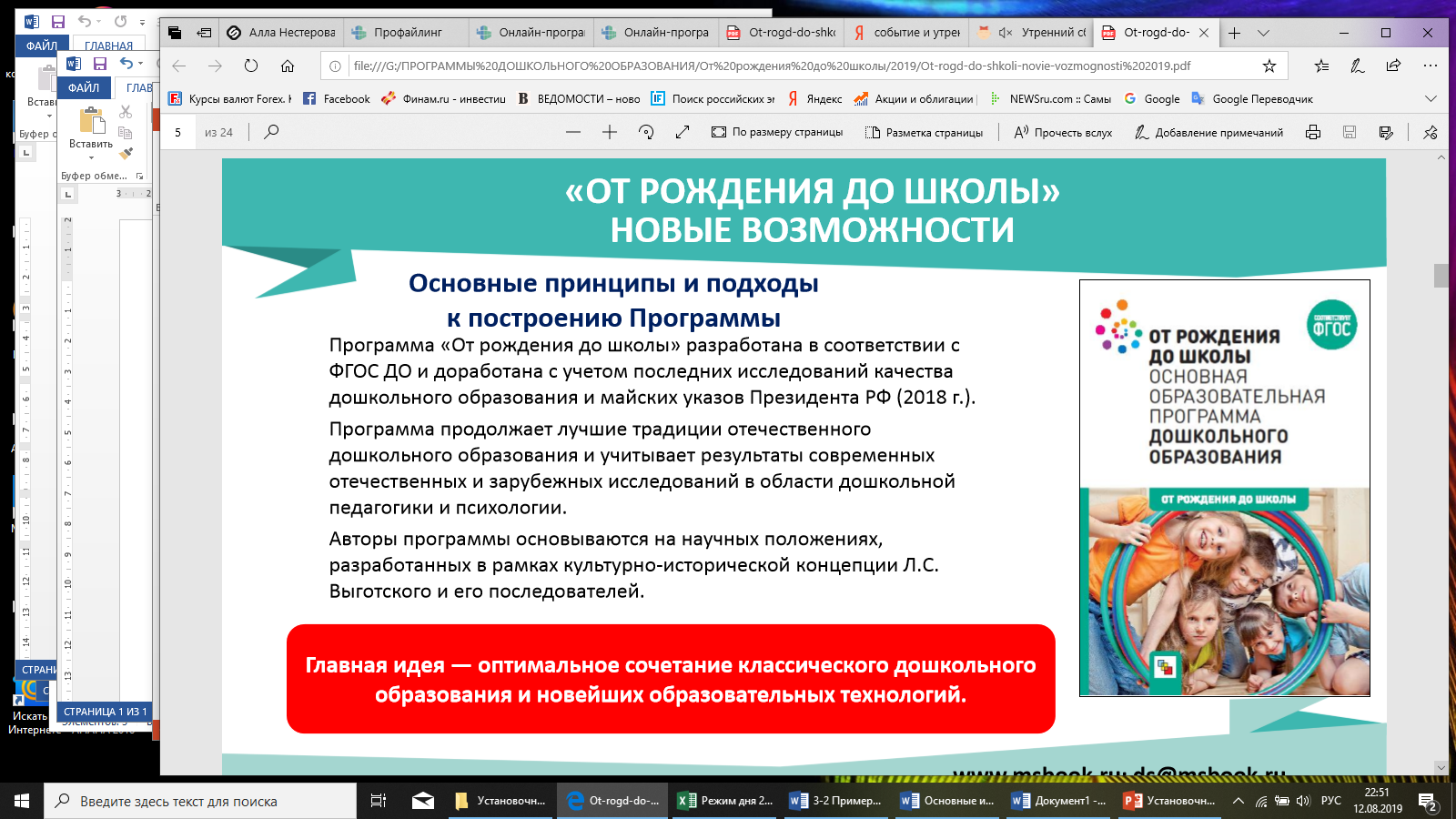 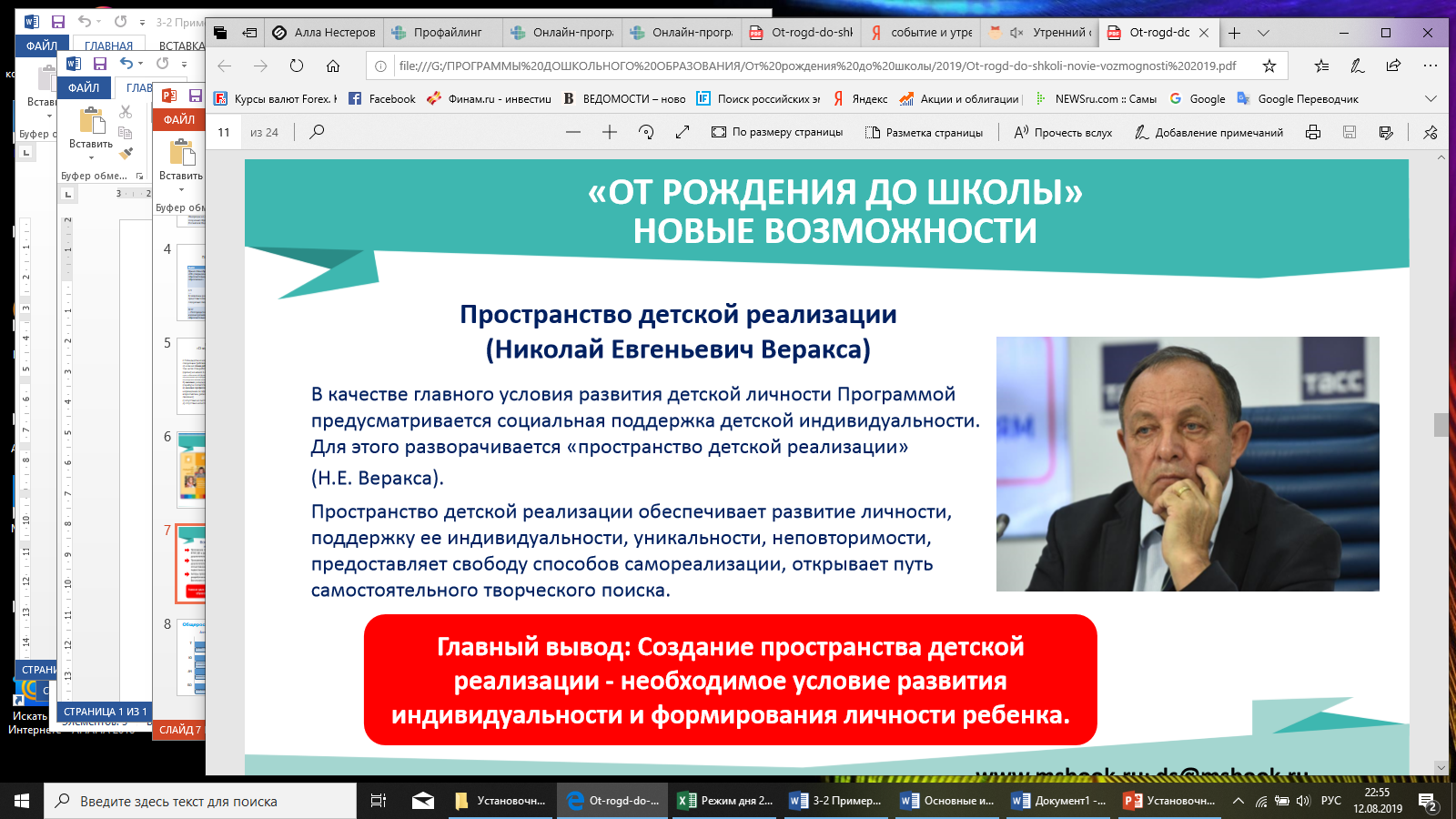 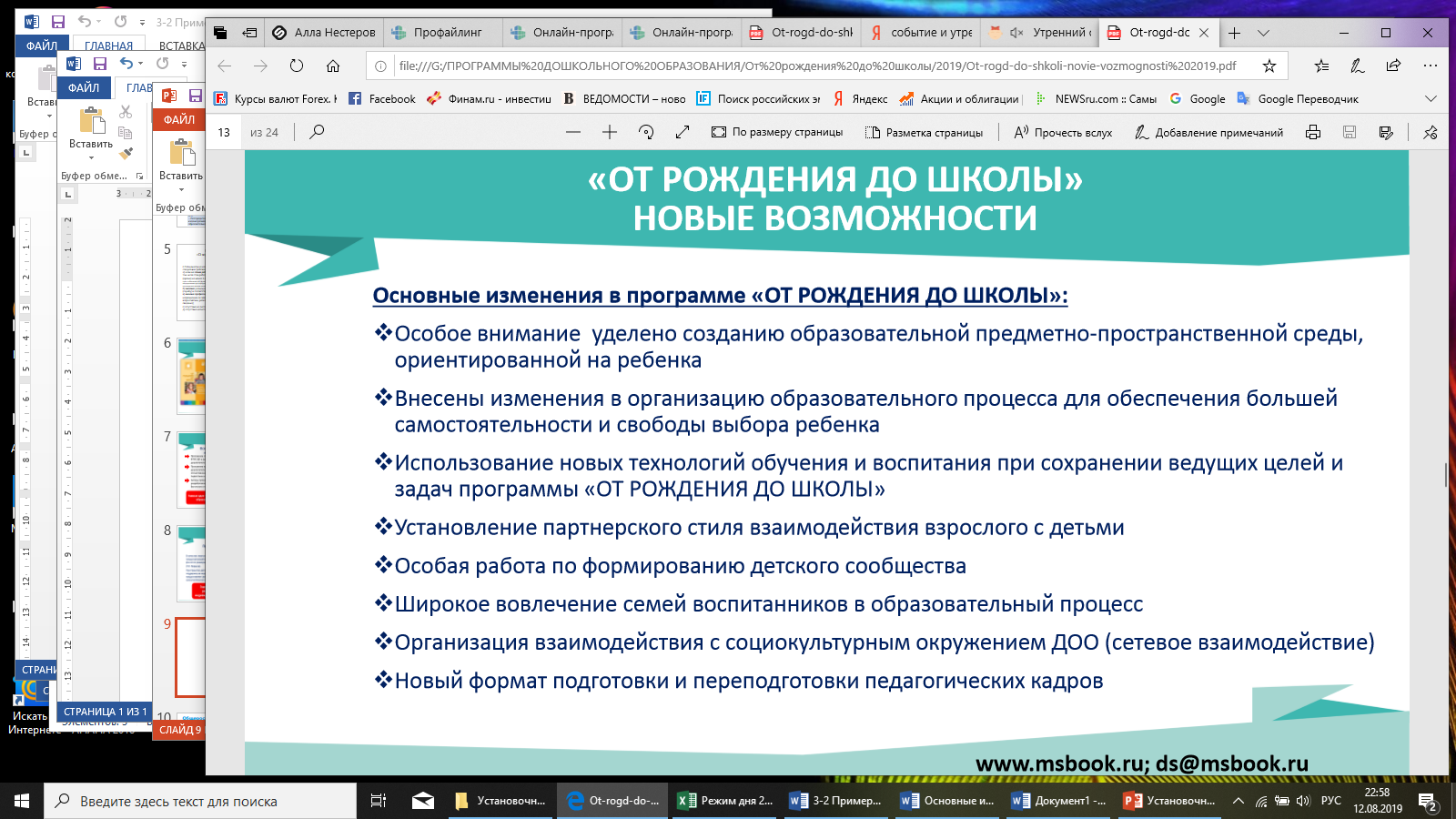 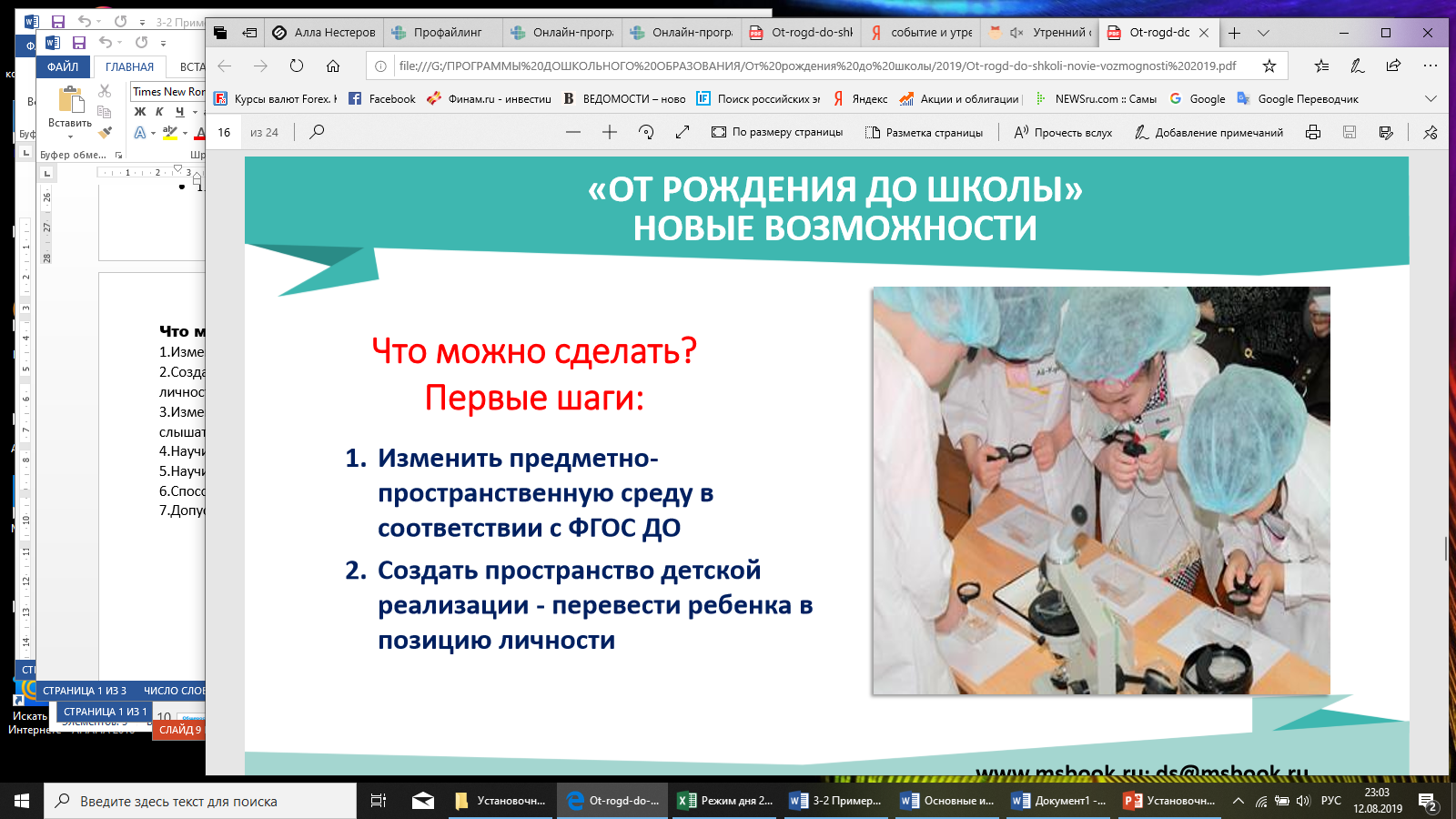 Образовательные технологии и тренинги
«утренний сбор» 
«образовательное событие» 
«развивающая предметно-пространственная среда» 
«образовательный результат: 
инициативность и самостоятельность» 
мышление и воображение» 
«учимся слышать голос ребенка» 
«диалог с ребенком как образовательная технология»
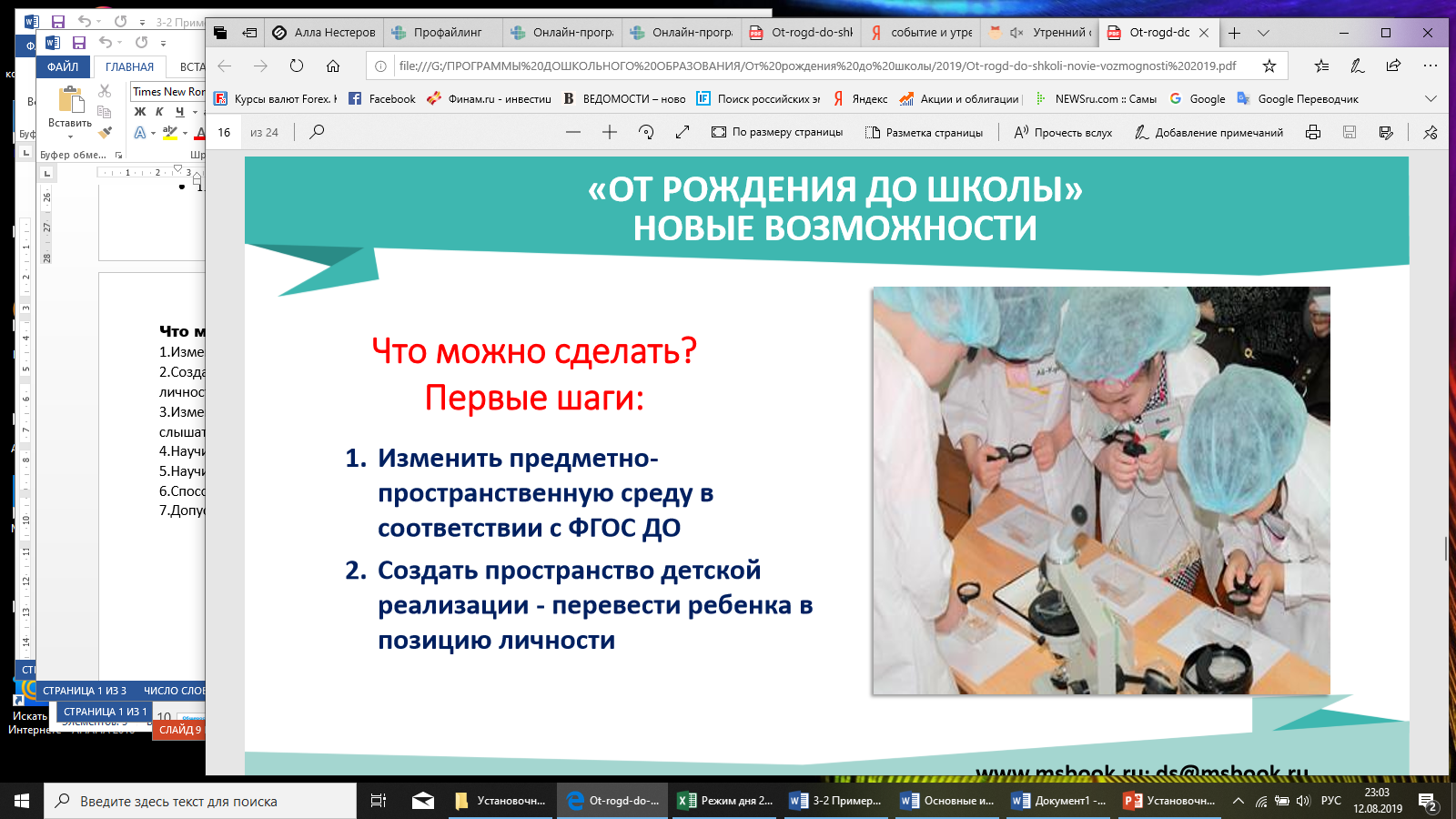 Изменения в организации занятий
Уменьшено количество фронтальных занятий
Введены новые формы, такие как «утренний сбор», «событие», «день открытых дверей», «развивающий диалог» и др.
Увеличена доля программного содержания, которая переносится на проектную деятельность, событийность, утренний сбор, режимные моменты и пр.
Вводится технология построения детского сообщества
Предлагается широкий спектр дополнительных занятий
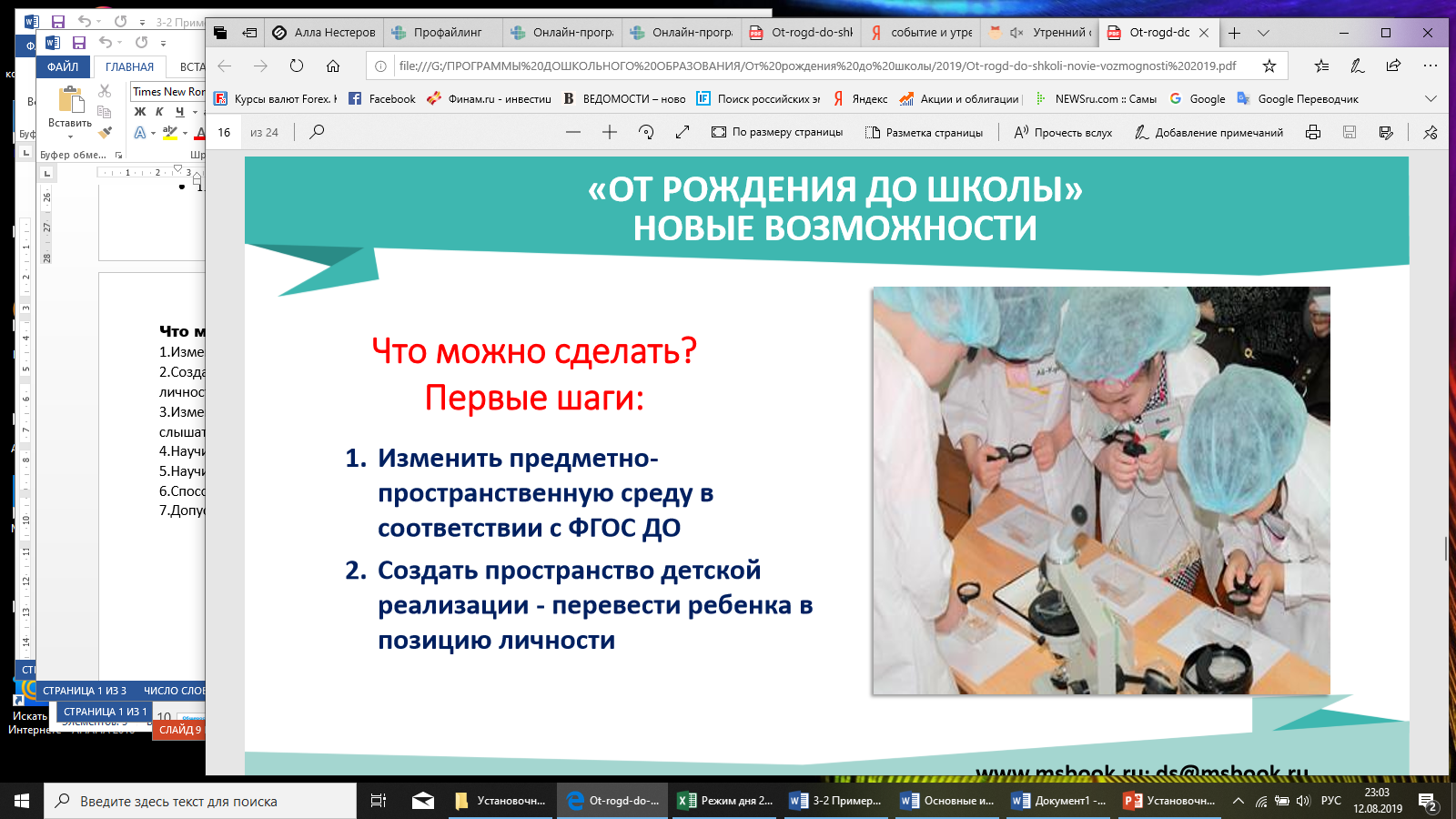 Что можно сделать?
1.Изменить предметно-пространственную среду в соответствии с ФГОС ДО
2.Создать пространство детской реализации - перевести ребенка в позицию личности
3.Изменить свою позицию в отношениях взрослый–ребенок, научиться слышать «голос ребенка»
4.Научиться вести диалог с ребенком
5.Научиться поддерживать детскую инициативу
6.Способствовать созданию детского сообщества
7. Допустить родителей в образовательное пространство детского сада
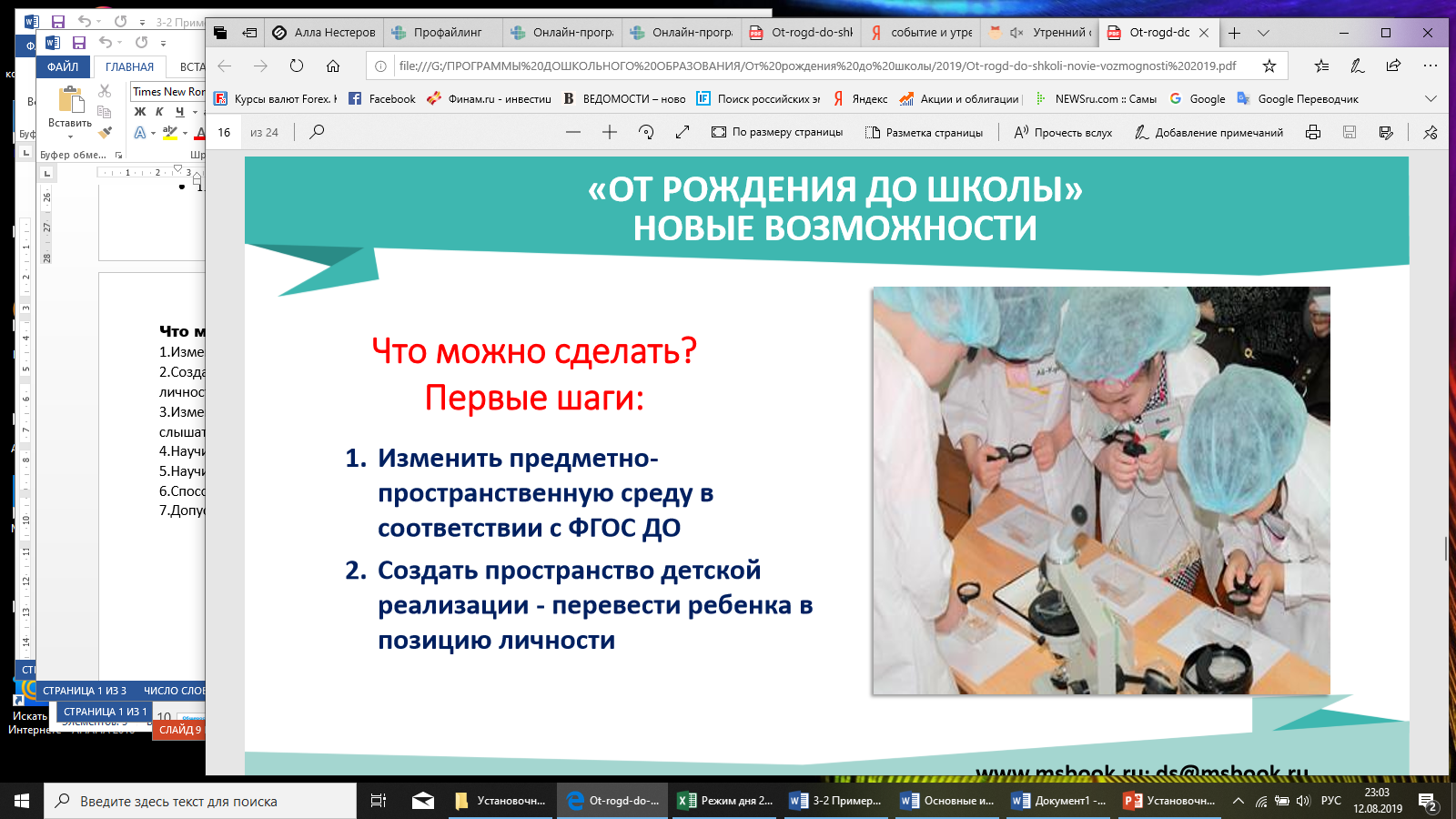 «Утренний сбор»
Утренний сбор (групповой сбор или утренний круг) — это режимный момент, являющийся формой организации образовательного процесса при совместной деятельности взрослых и детей, который проводится сразу после завтрака.
Утренний сбор (групповой сбор или утренний круг) — это 
режимный момент, являющийся 
формой организации образовательного процесса 
при совместной деятельности взрослых и детей
который проводится ...
ДО 
ЗАВТРАКА
ПОСЛЕ ЗАВТРАКА
Время 
проведения
???
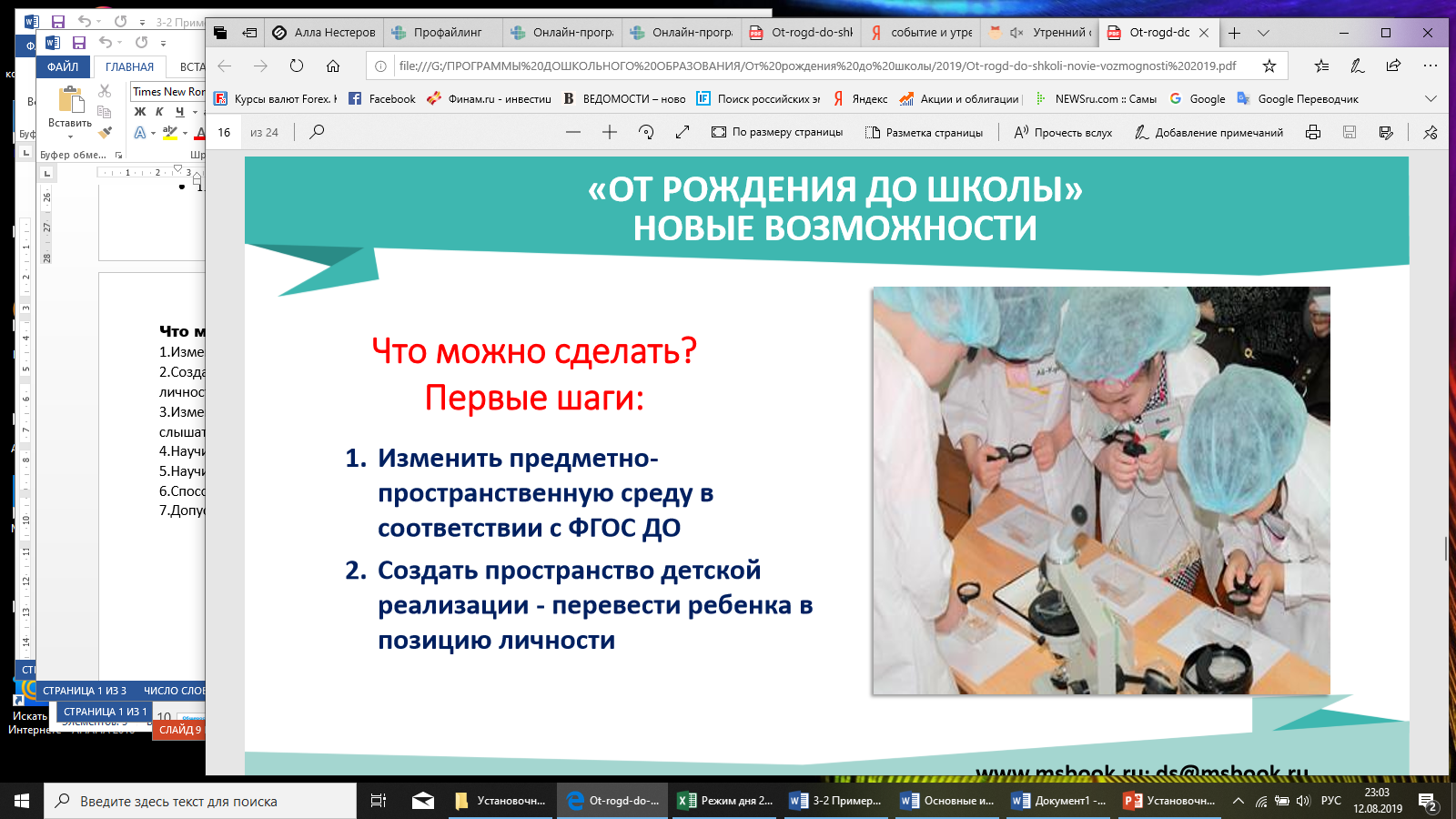 «Утренний сбор»
Утренний сбор (групповой сбор или утренний круг) — это режимный момент, являющийся формой организации образовательного процесса при совместной деятельности взрослых и детей, который проводится сразу после завтрака.
«задать тон» всему дню,
Основная цель:
то есть создать положительный эмоциональный настрой и вселить в ребёнка уверенность, что среди сверстников ему будет хорошо, а день обещает быть интересным и насыщенным.
Задачи (зависят от возраста детей):
создание условий для культурного общения детей и взрослых;
сообщение новой информации (детьми и взрослыми);
решение организационных вопросов;
развитие коммуникативных навыков и умения планировать; 
формирование навыков коллективного труда.